École du Nouveau-Monde
Adresse : 25 rue St-Arthur, J8T 3C2
Téléphone : 819-568-0844 ou 819-568-0233
Courriel : nouveaumonde@cssd.gouv.qc.ca
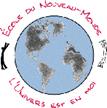 Mot de la direction de l’école et de la présidence du conseil d’établissement
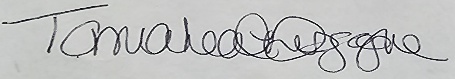 2
Mise en contexte
Mot de la direction et présidente CE
Modalités d’élaboration
Mission, vision et valeurs
Portrait de l’école
Enjeux, orientation, objectifs, indicateurs et cibles propres à l’établissement
Signature et résolution du conseil d’établissement
Annexe 1 : Encadrements légaux
Le projet éducatif est un outil stratégique permettant de définir et de faire connaître, à la communauté éducative d’un établissement d’enseignement, les orientations, les priorités d’action et les résultats attendus pour assurer la réussite scolaire et éducative de tous les élèves, jeunes et adultes. 
Élaboré avec en toile de fond le plan d'engagement vers la réussite (PEVR) 2023-2027 du CSSD, le projet éducatif de l’école du Nouveau-Monde est ancré dans la réalité qui lui est propre. Il reflète les caractéristiques et les besoins des élèves qui la fréquentent et répond aux attentes formulées par le milieu au regard de la réussite de tous les élèves. Résultant d’un consensus, il a été élaboré et mis en œuvre en collaboration avec la communauté éducative qui gravite autour des élèves : les parents, le personnel enseignant, les autres membres du personnel de l’établissement et les représentants de la communauté et du centre de services scolaire. 
S’appuyant sur des piliers tels que la collaboration, la cohérence des interventions ainsi que le soutien à l’enseignant en salle de classe, l’école du Nouveau-Monde mise sur les compétences de son personnel, les forces de ses réseaux et de ses partenaires ainsi que la recherche de l’amélioration continue pour la mise en œuvre et l’atteinte des objectifs du projet éducatif 2023-2027.
3
Pendant l’année scolaire 2022-2023, l’ensemble de l’équipe-école du Nouveau-Monde a participé à l’élaboration de la mission, de la vision, des valeurs, de l’analyse de l’environnement et de la détermination des enjeux, des orientations, des objectifs, des indicateurs et des cibles. 
Aux fins de l’analyse de l’environnement interne et externe de l’établissement et de concert avec la direction d’établissement, le conseil d’établissement a été appelé à mener diverses consultations auprès de tous les acteurs intéressés par la réussite éducative des élèves. Ainsi, à partir des données recueillies, les facteurs jugés significatifs au regard des besoins, des attentes et des préoccupations majeures du milieu ont été exposés sous la forme de forces, faiblesses, menaces et opportunités. L’analyse de l’environnement qui a permis de reconnaître tant les forces que les zones de vulnérabilité a situé l’établissement par rapport aux orientations, aux objectifs et aux cibles établis par le ministre en vertu de l’article 459.2 de la LIP. 
C’est ainsi que la détermination des enjeux, des orientations, des objectifs, indicateurs et cibles ont reposé sur l’analyse de ses environnements externe et interne. Servant à structurer les orientations, les enjeux ont été déterminés à partir de ceux du PEVR du Centre de services scolaire des Draveurs et du plan stratégique du ministère de l’Éducation. Affirmant les intentions qui permettront de réaliser la mission, les orientations, quant à elles, ont mené à la rédaction d’objectifs qui constituent des engagements prioritaires face à des vulnérabilités identifiées lors de l’analyse. Enfin, afin d’être en mesure d’évaluer le progrès accompli en vue de l’atteinte de l’objectif qui est représenté par une cible à atteindre (résultat visé), des indicateurs ont été identifiés.
4
5
L’école du Nouveau-Monde fait partie du Centre de services scolaire des Draveurs. Elle accueille une clientèle d’environ 550 élèves et compte plus d’une centaine de membres du personnel. Nous offrons des services d’enseignement préscolaire, primaire et une classe d’accompagnement à la vie, une clientèle d’élèves handicapés qui habitent le territoire du Centre de services scolaire des Draveurs. L’école est répartie dans 4 édifices situés sur des terrains adjacents. Ceux-ci partagent une seule et même grande cour d’école. L’école du Nouveau-Monde est située au cœur du centre-ville de Gatineau dans le secteur des Promenades. Le portrait socioéconomique de l’école se caractérise par un indice de milieu socioéconomique (IMSE) de 9. Actuellement, parmi nos élèves, nous accueillons plus de 39 ethnies différentes, ce qui occasionne un défi de communication avec les parents allophones. Par ailleurs, nous comptons plus d’une centaine d’élèves qui reçoivent un service en francisation, ce qui est une grande force pour notre école.
En plus des enseignants et des enseignants spécialistes, nous organisons des services complémentaires offerts par des enseignantes-orthopédagogues et des orthopédagogues. Le soutien particulier de certains élèves et le soutien en aide à l’apprentissage sont assurés par l’équipe d’intervention composée de techniciens en éducation spécialisée et de préposés aux élèves handicapés. Le service de garde de l’école, accueille sur une base régulière, plus de 230 élèves pour lesquels sont planifiés et organisés des jeux et des activités dès 7h00 le matin jusqu’à 17h30 le soir. Tout ce soutien offert à nos élèves est une force de notre milieu (Annexe 2).    
Au niveau des résultats aux épreuves uniques en lecture 4e année, nous avons le défi d’augmenter nos résultats qui se situent en moyenne à 76,2% au cours des cinq dernières années. Nous visons la cible de 80% d’ici 2027. Par contre, il est important de mentionner que nous travaillons à maintenir les résultats en lecture 6e année qui se situent en moyenne à 81% depuis les cinq dernières années afin de contribuer à l’atteinte des objectifs du PEVR du Centre de service (Annexe 4) 
Nous travaillons en étroite collaboration avec certains organismes tels que : CGO, Club des petits déjeuners (distribution journalière de déjeuners), Solidarité Gatineau-Ouest, Pointe-aux-Jeunes, 	CISSSO, CIASF, etc. Ce partenariat est aussi une opportunité pour notre école (Annexe 2) . 
		Un service d’aide aux devoirs (tutorat) est offert à tous nos élèves. L’école du 		Nouveau-Monde offre un éventail d’activités 	parascolaires telles que de la 			danse, du volleyball, des ateliers de sciences et de robotique, une brigade 			d’outils technologiques, etc. 
		Le tableau de l’annexe 2 qui donne le portrait complet des forces et des défis 		de notre milieu nous guide dans le choix de nos objectifs, nos moyens et nos 			cibles à atteindre pour les 4 prochaines années.
6
7
CONSIDÉRANT que le projet éducatif d’un établissement d’enseignement doit remplir les conditions qui suivent (LIP, articles 37 et 97.1) :
la description du contexte dans lequel l’établissement d’enseignement évolue et les principaux enjeux auxquels il doit faire face, notamment en matière de réussite éducative et, dans le cas d’un centre de formation professionnelle, d’adéquation entre la formation et les besoins régionaux ou nationaux de main-d’œuvre ; 
les orientations propres à l’établissement d’enseignement et les objectifs retenus pour améliorer la réussite éducative ; 
les cibles qui doivent être atteintes au terme de la période couverte par le projet éducatif; 
les indicateurs utilisés pour mesurer l’atteinte des objectifs et des cibles; 
la périodicité de l’évaluation du projet éducatif, déterminée en collaboration avec le centre de services scolaire; 
CONSIDÉRANT que le projet éducatif doit respecter la liberté de conscience et de religion des élèves, des parents et des membres du personnel de l’école (LIP, article 37) ;
CONSIDÉRANT que le projet éducatif doit couvrir une période qui s’harmonise avec celle du plan d’engagement vers la réussite du centre de services scolaire et celle du plan stratégique du Ministère (LIP, articles 37.1, 97.2 et 209.1) ;
CONSIDÉRANT que le projet éducatif doit assurer une cohérence par rapport au plan d’engagement vers la réussite du centre de services scolaire (LIP, articles 37 et 97.1) ; 
CONSIDÉRANT que le conseil d’établissement adopte le projet éducatif de l’école (ou du centre), voit à sa réalisation et procède à son évaluation selon la périodicité qui y est prévue (LIP, article 74) ;
CONSIDÉRANT que le conseil d’établissement, tout au long du processus d’élaboration du projet éducatif, a favorisé la participation des élèves, des parents, des enseignants, des autres membres du personnel de l’école et de représentants de la communauté et du centre de services scolaire (LIP, article 74) ;

Il est proposé par _______________ que le projet éducatif 2023-2027 de l’école du Nouveau-Monde soit adopté.
8
La Loi sur l’instruction publique (L.R.Q. c. 1-13.3) précise que le projet éducatif d’un établissement d’enseignement doit remplir les conditions qui suivent : 
Présenter les éléments suivants (LIP, articles 37 et 97.1) : 
La description du contexte dans lequel l’établissement d’enseignement évolue et les principaux enjeux auxquels il doit faire face, notamment en matière de réussite éducative et, dans le cas d’un centre de formation professionnelle, d’adéquation entre la formation et les besoins régionaux ou nationaux de main-d’œuvre ; 
Les orientations propres à l’établissement d’enseignement et les objectifs retenus pour améliorer la réussite éducative ; 
Les cibles qui doivent être atteintes au terme de la période couverte par le projet éducatif; 
Les indicateurs utilisés pour mesurer l’atteinte des objectifs et des cibles; 
La périodicité de l’évaluation du projet éducatif, déterminée en collaboration avec le centre de services scolaire; 
Respecter la liberté de conscience et de religion des élèves, des parents et des membres du personnel de l’école (LIP, article 37)4;
Couvrir une période qui s’harmonise avec celle du plan d’engagement vers la réussite du centre de services scolaire et celle du plan stratégique du Ministère (LIP, articles 37.1, 97.2 et 209.1);
Respecter, le cas échéant, les modalités établies par le ministre en ce qui a trait à la coordination de l’ensemble de la démarche de planification stratégique entre les établissements d’enseignement, le centre de services scolaire et le Ministère (LIP, article 459.3);
Assurer une cohérence par rapport au plan d’engagement vers la réussite du centre de services scolaire (LIP, articles 37 et 97.1).
9
Annexe 2Lecture du milieu
10
Annexe 3Taux de réussite à l’épreuve obligatoire de 4e année en lecture
11
Annexe 4Plan d’engagement de la réussite du CSS des Draveurs
12